Denk an mich – Dein Rücken!
Informationen für Produktions- und Handwerksbetriebe
Sicherheitskurzgespräche (SKG 012)
Stand 02/2022
Lektion 1
Ursachen von Rückenbeschwerden
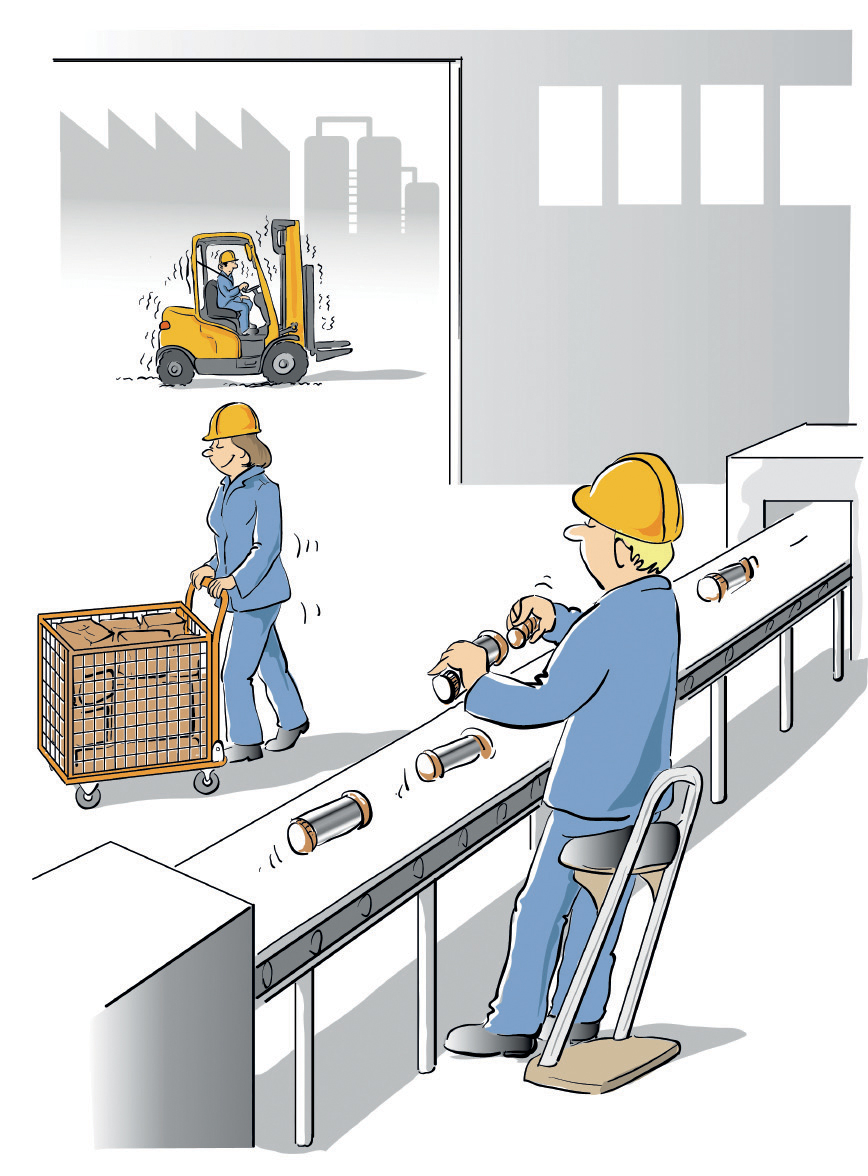 Körperliche Belastung schadet nicht in jedem Fall
Zu hohe Belastungen vermeiden durch Beachtung von
Lastgewicht
Häufigkeit
Wegstrecke
Ungünstige Körperhaltungen und Zwangshaltungen vermeiden
Ganzkörperschwingungen beim Fahren von Flurförderzeugen reduzieren durch:
Sitzeinstellung
angepasste Geschwindigkeit
technisch einwandfreies Fahrzeug (Sichtprüfung)
Seite 2
Lektion 2
Einsatz technischer Hilfsmittel
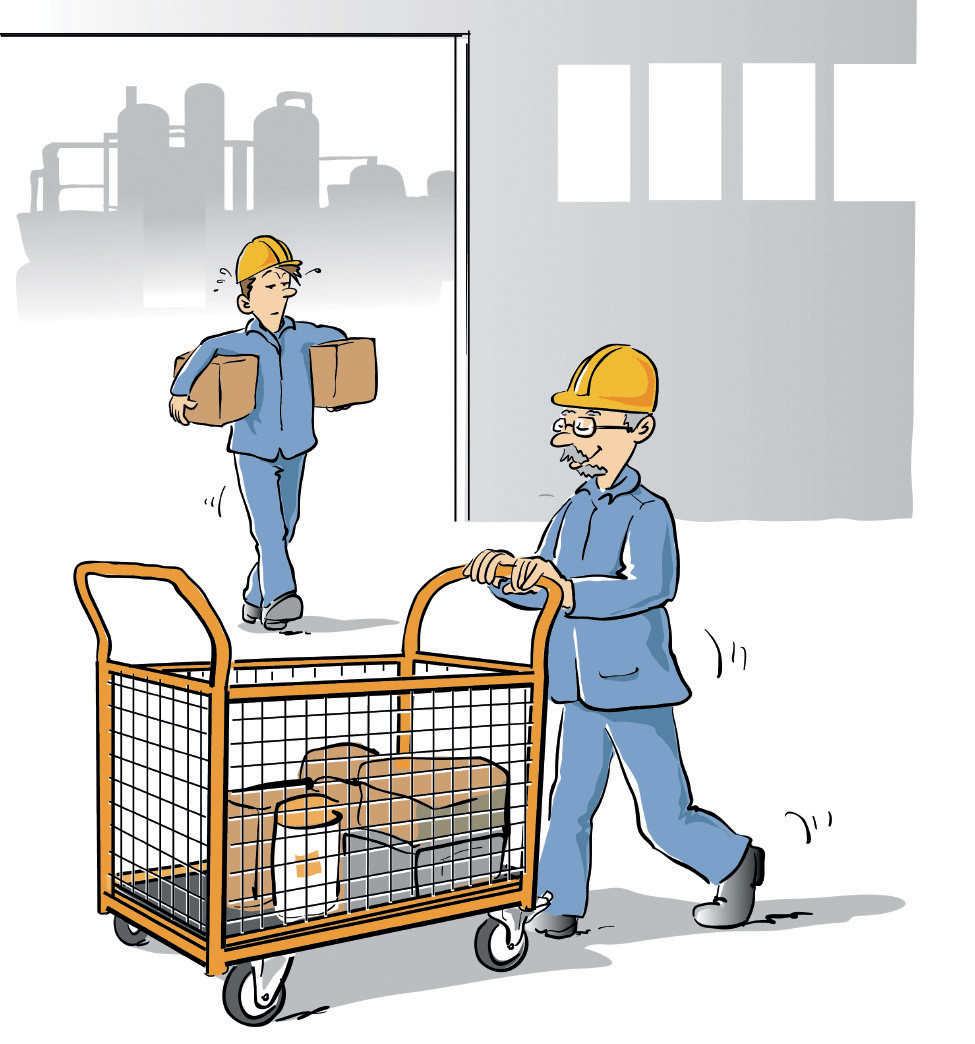 Zur Verfügung gestellte technische Hilfsmittel nutzen
Bestimmte Hilfsmittel nur nach Unterweisung einsetzen
Hilfsmittel sorgsam und bestimmungsgemäß verwenden
Mängel an Hilfsmitteln melden
Seite 3
Lektion 3
Rückenschonendes Heben und Tragen
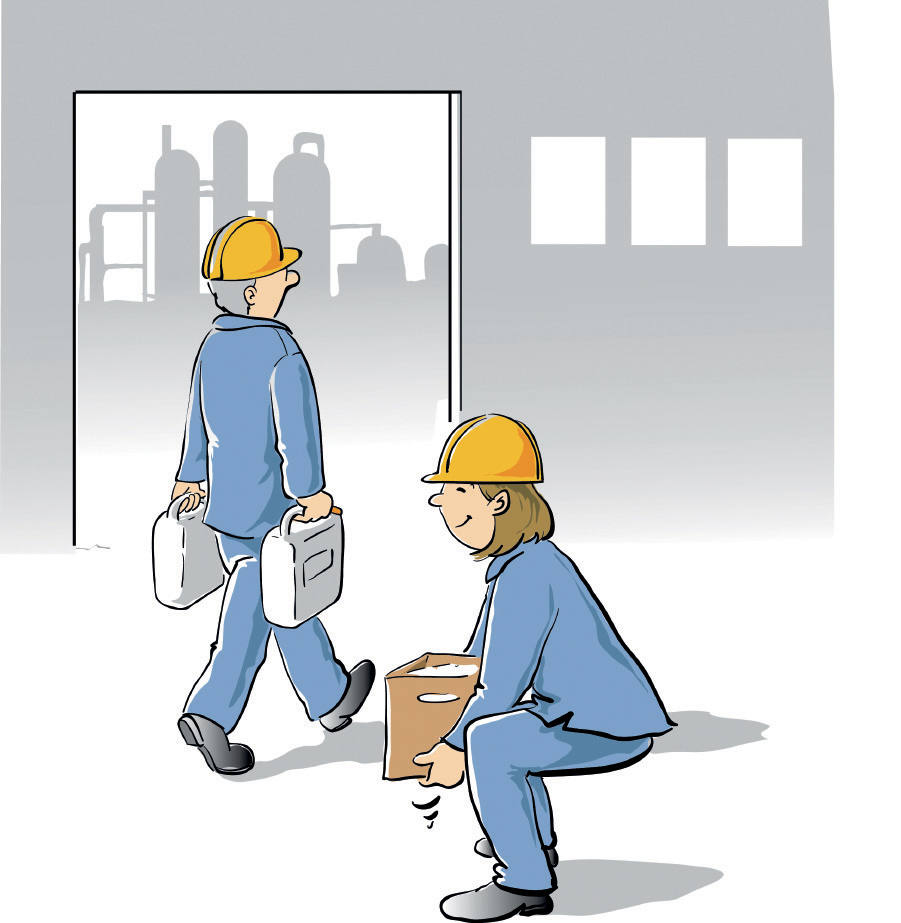 Art und Weise des Tragevorgangs überlegen und Transportweg prüfen
Sperrige und schwere Lasten gemeinsam tragen
Vor dem Heben Füße dicht an die Last bringen
Lasten körpernah mit gestrecktem Rücken aus den Beinen heben
Ruckartiges Anheben und Drehbewegungen vermeiden
Lasten körpernah tragen und gleichmäßig verteilen
Seite 4
Lektion 4
Umgang mit statischen Belastungen
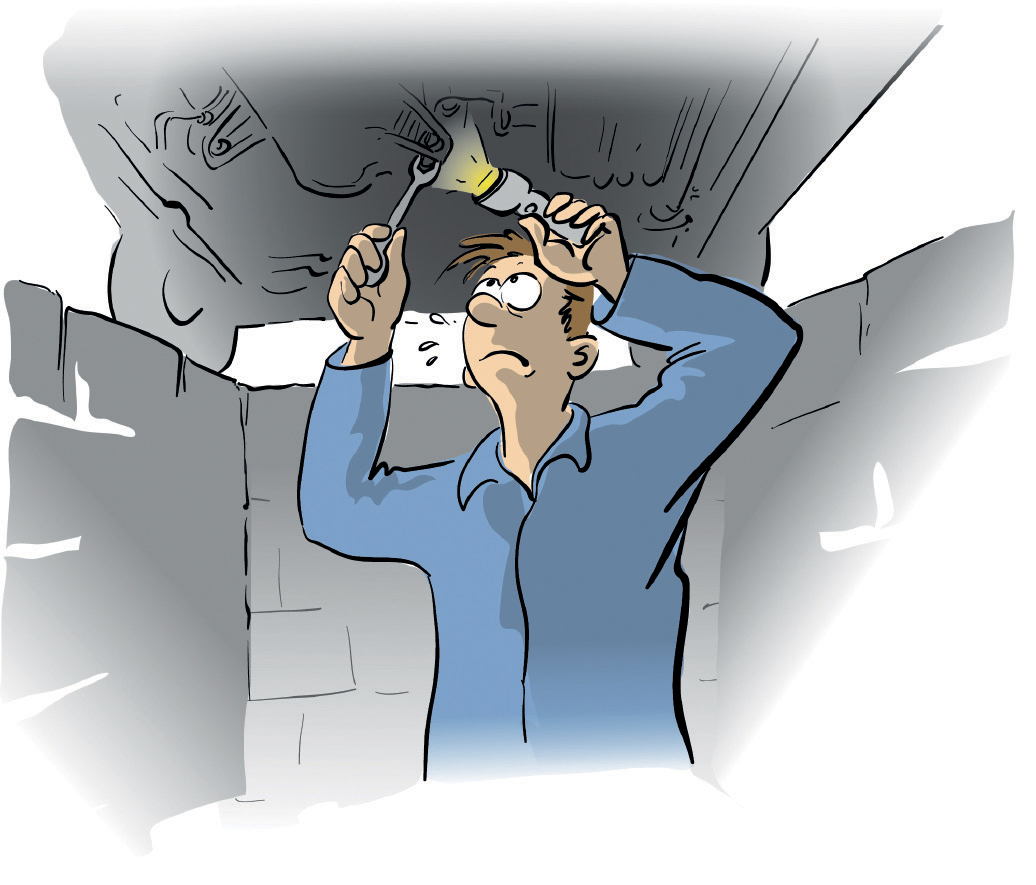 Häufiges oder langes Verharren in einer Körperhaltung vermeiden
Werkzeug mit geringem Gewicht bevorzugen
Vorhandene technische Hilfsmittel zur Verringerung der Belastungen verwenden
Häufige Kurzpausen einlegen
Tätigkeit möglichst im Wechsel mit weniger belastenden Tätigkeiten durchführen
Seite 5
Lektion 5
Körperlicher Ausgleich
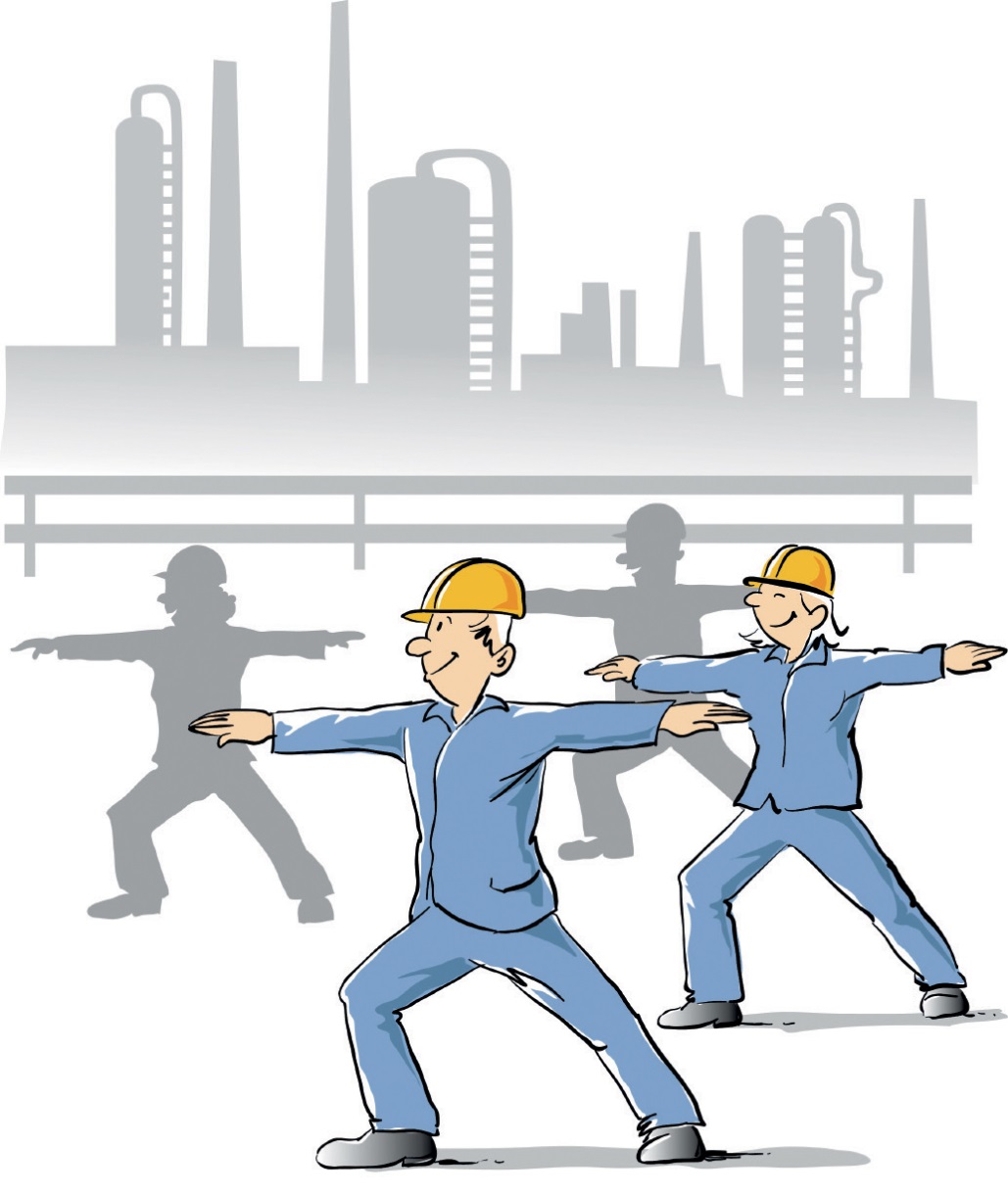 Ausgleichsübungen durchführen
Rumpfmuskulatur kräftigen und dehnen
Wirbelsäule stabilisieren
Verspannungen der Muskulatur lösen
Seite 6
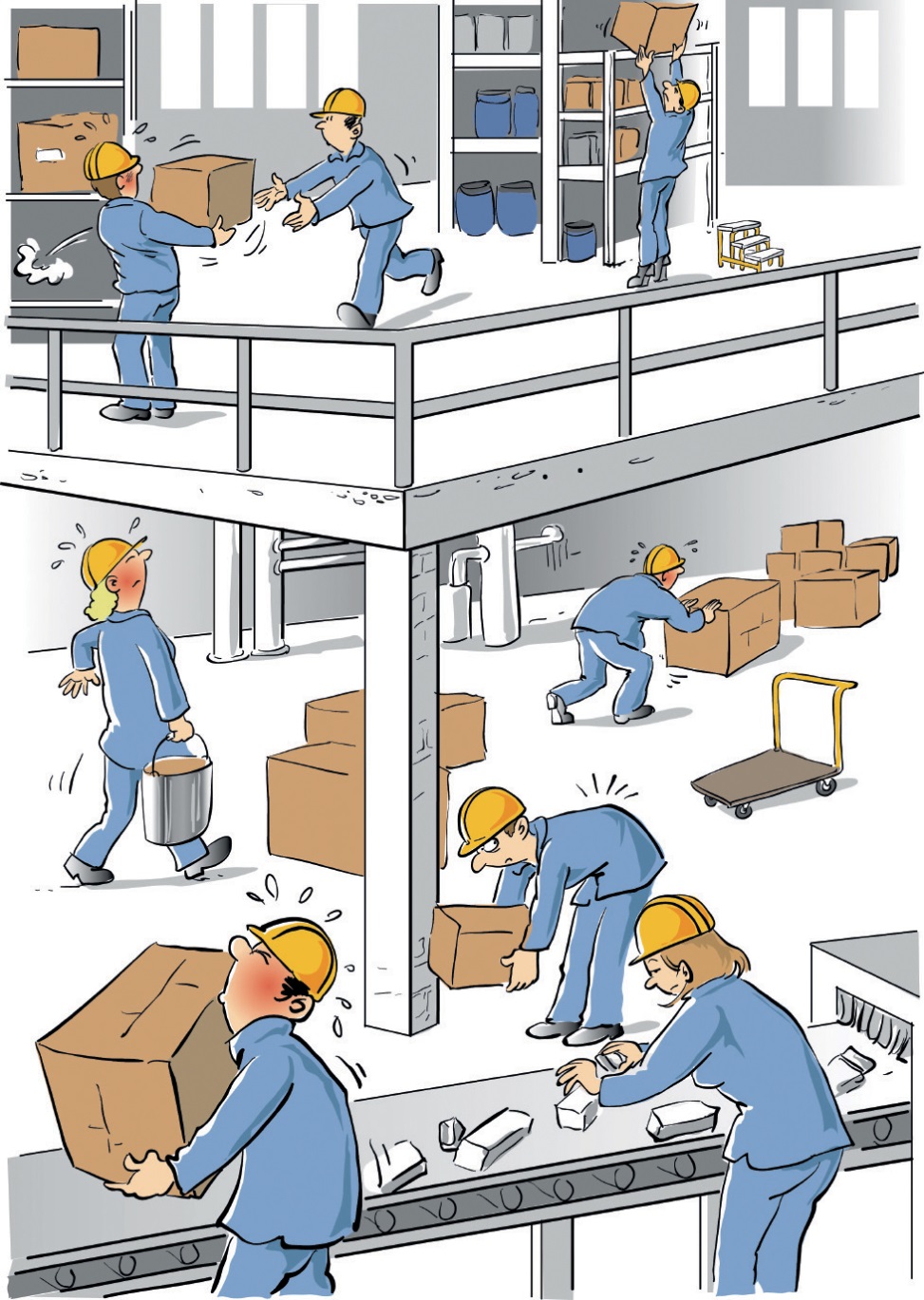 Finde die sieben Fehler
Seite 7
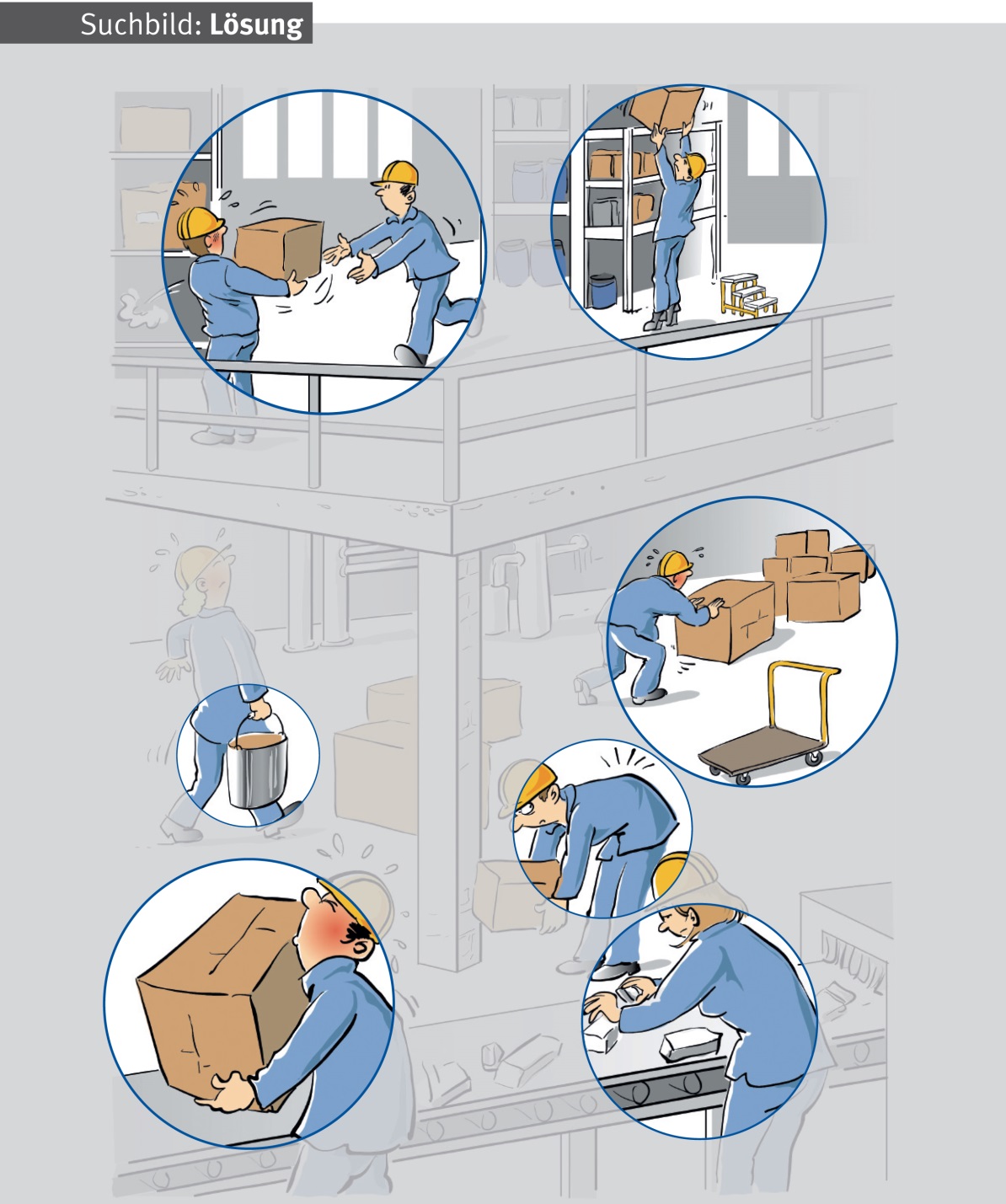 Fehlerübersicht
Seite 8
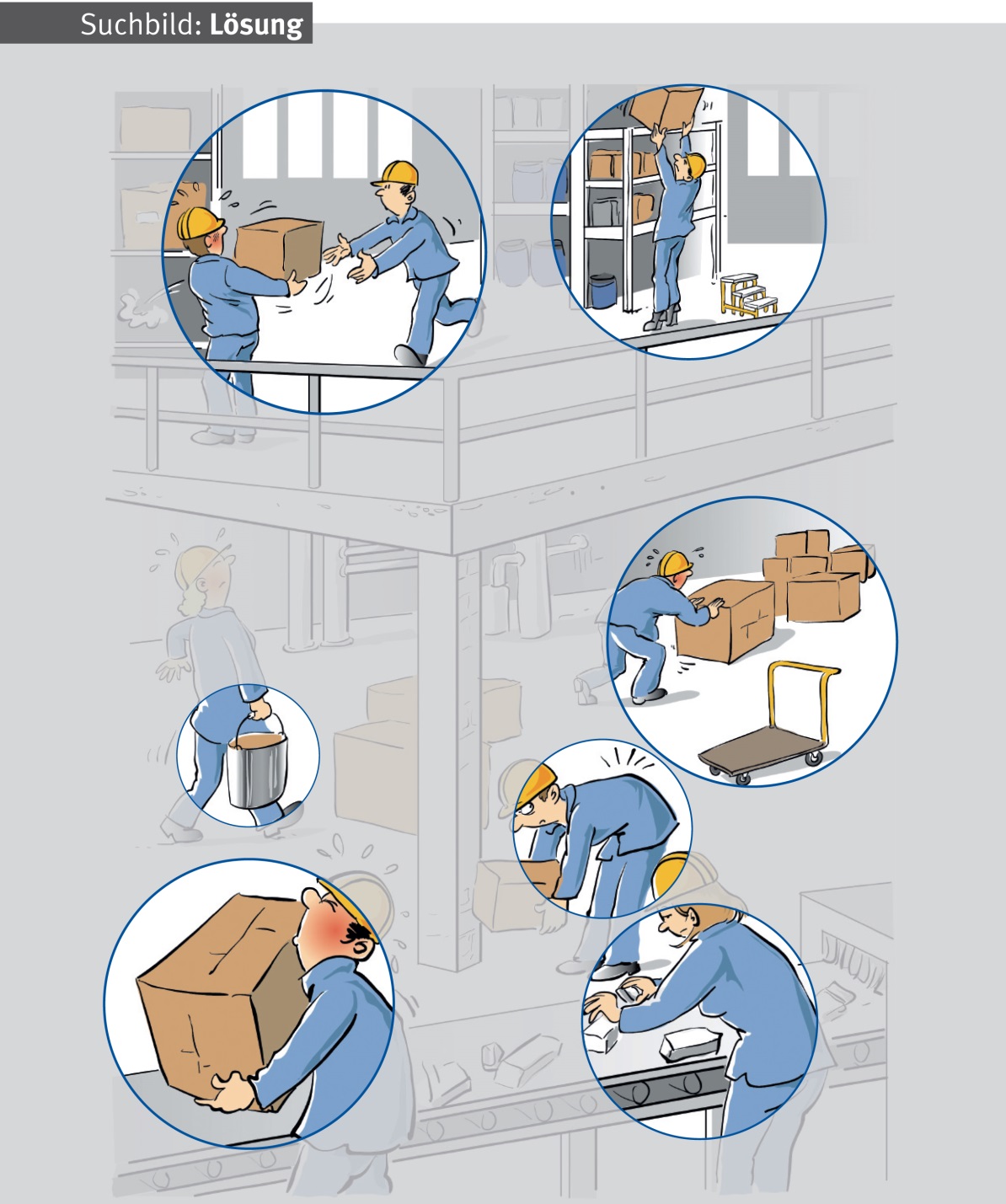 Fehler 1
Ruckartiges Anheben vermeiden.
Lasten sicher transportieren
und nicht werfen
Seite 9
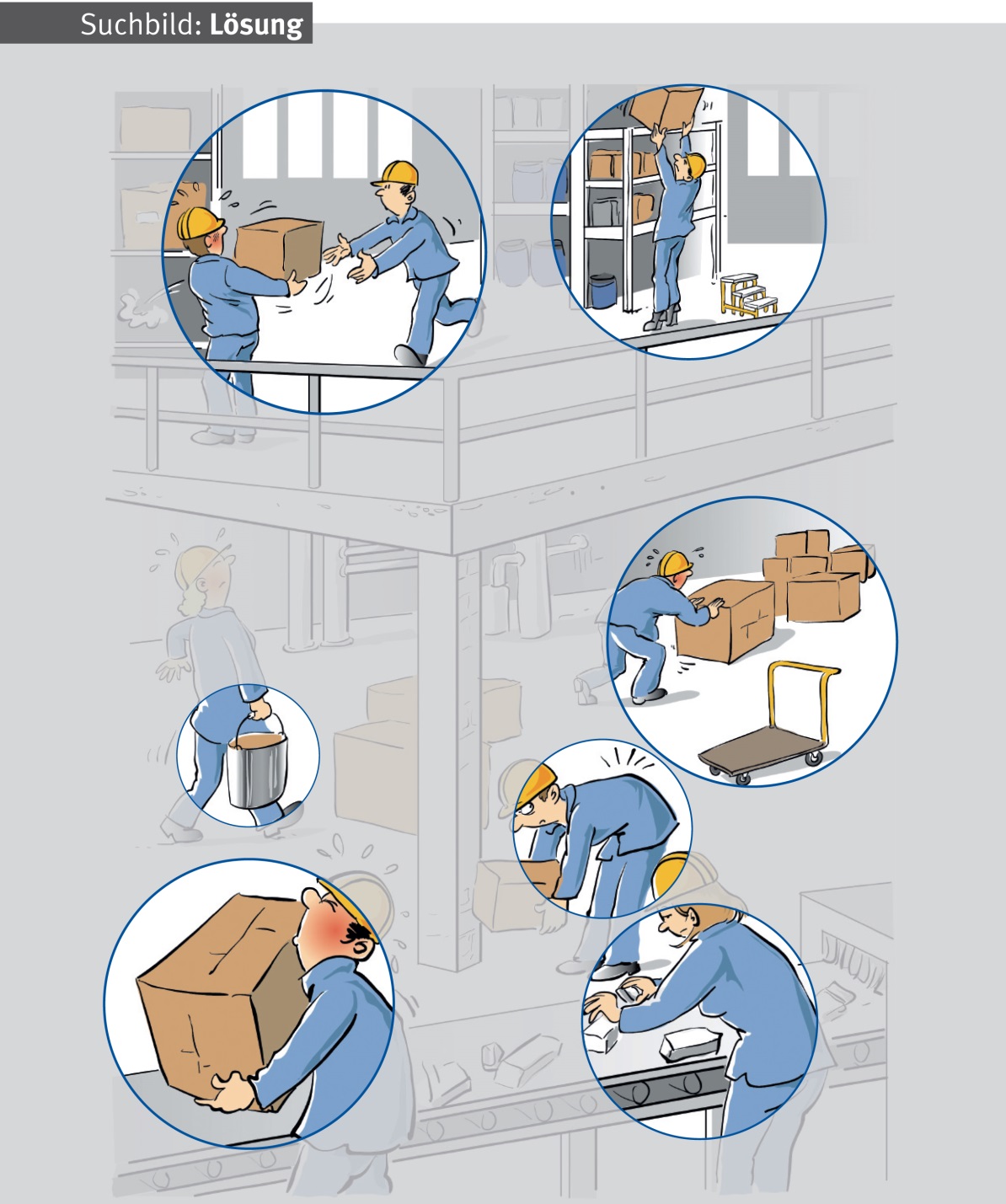 Fehler 2
Zur Verfügung gestellte Aufstiegshilfe
verwenden
Seite 10
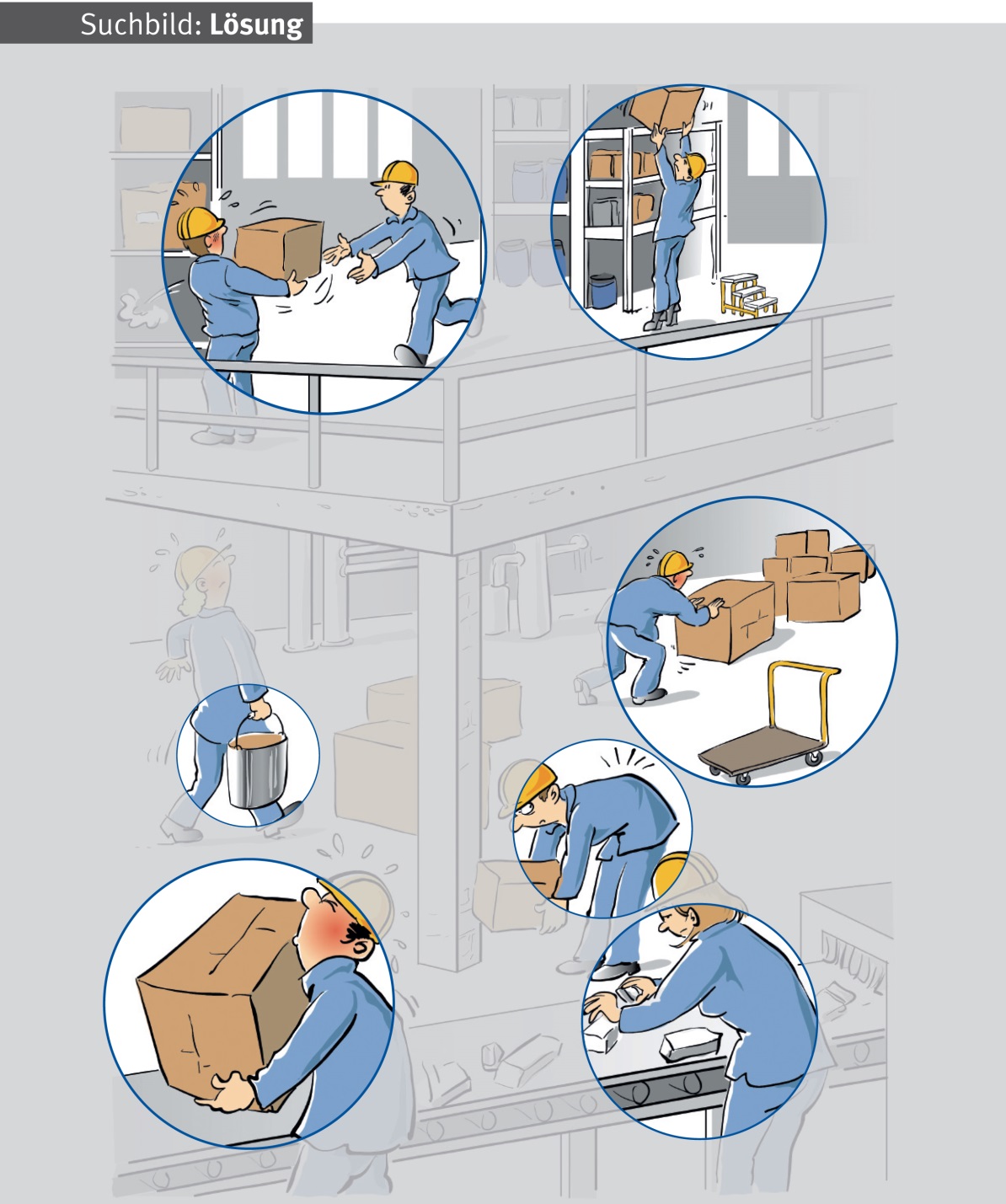 Fehler 3
Zur Verfügung gestellte Transporthilfsmittel nutzen
Seite 11
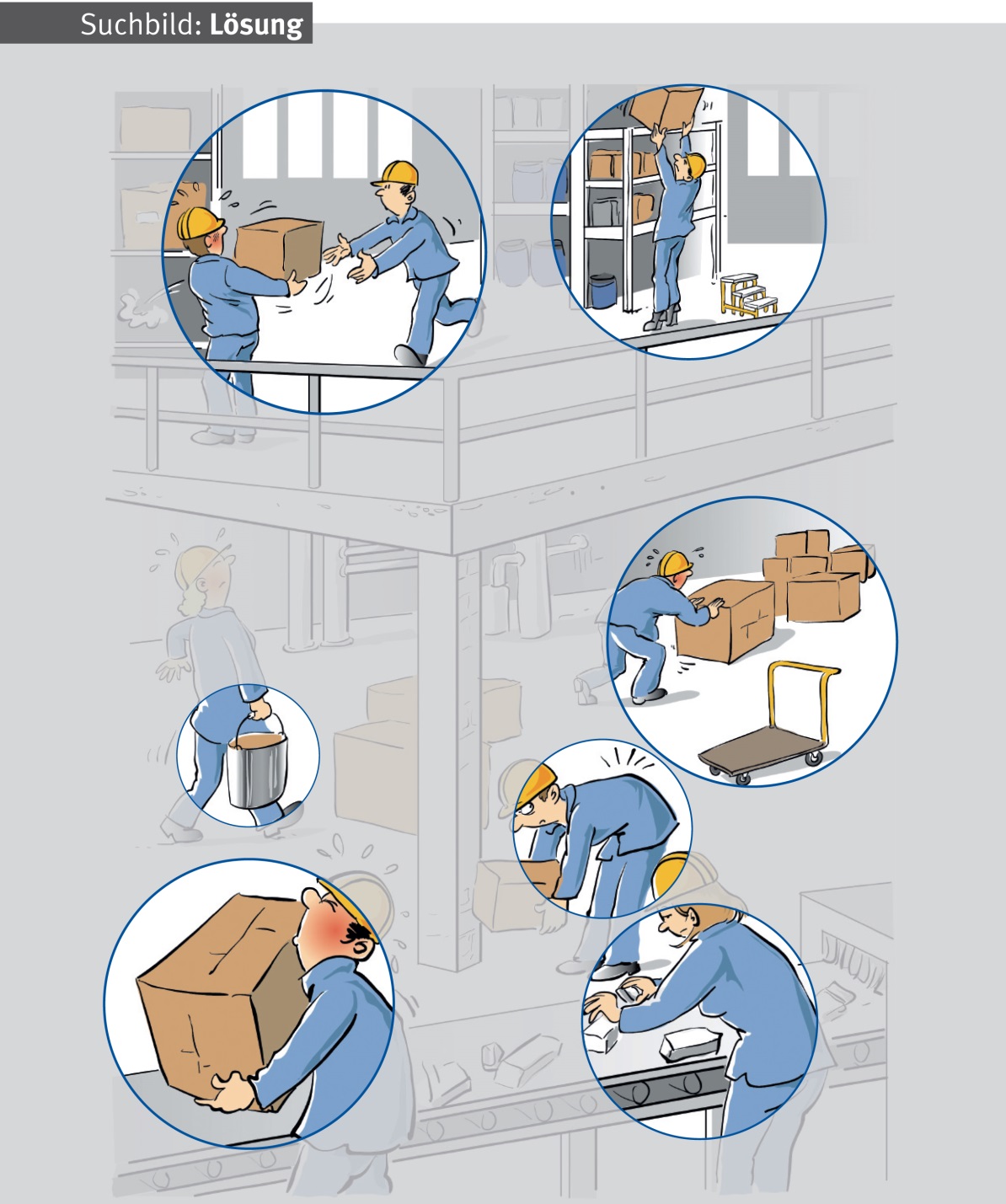 Fehler 4
Schwere Lasten, soweit möglich,
gleichmäßig verteilen.
Möglichst Transporthilfsmittel verwenden
Seite 12
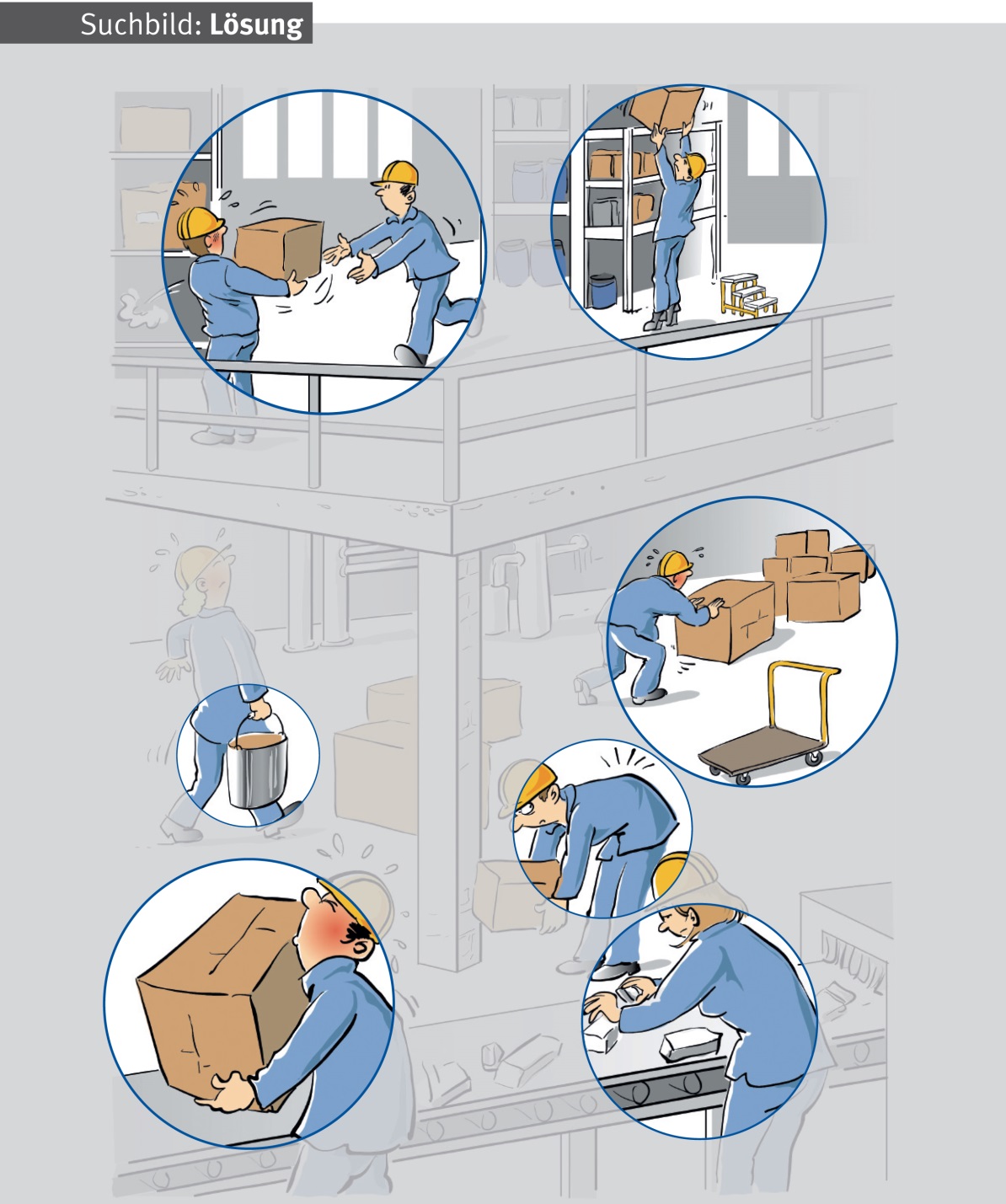 Fehler 5
Zum Anheben schwerer Lasten 
in die Knie/in die Hocke gehen und 
die Last gleichmäßig bei geradem Rücken aus den Beinmuskeln heraus anheben.
Seite 13
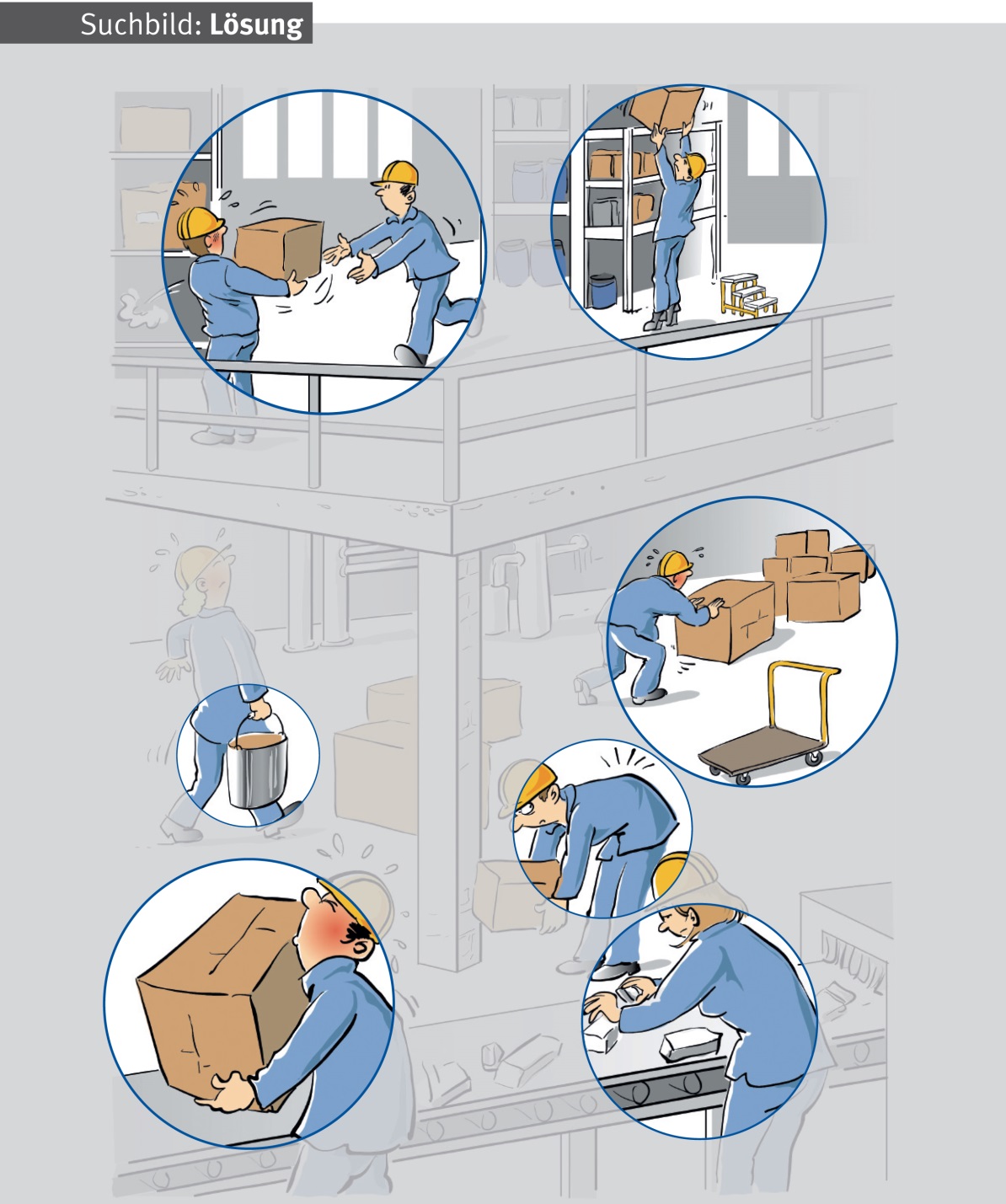 Fehler 6
Sperrige Lasten, wenn keine Transporthilfsmittel vorhanden sind, möglichst zu zweit tragen
Seite 14
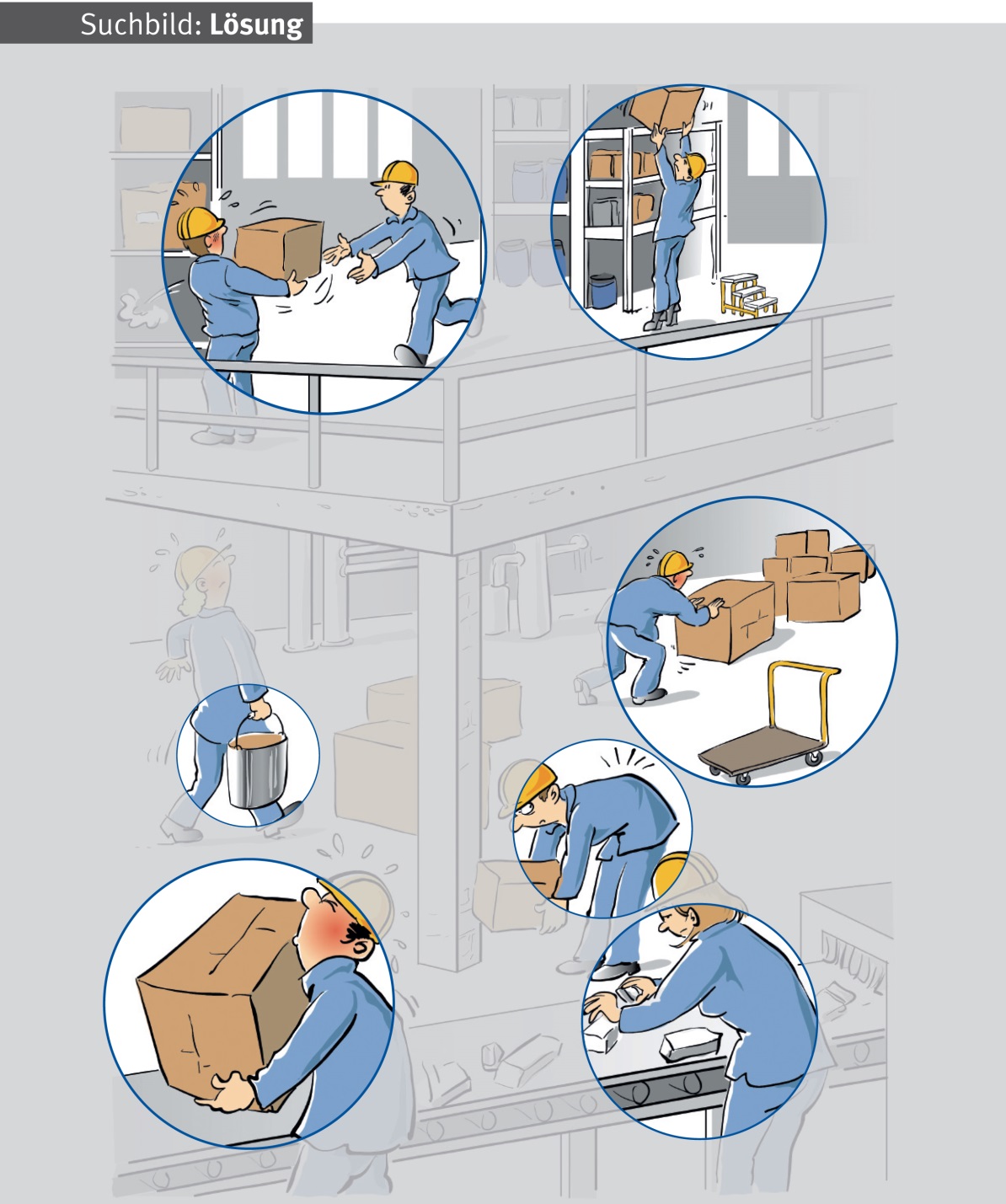 Fehler 7
Bei Arbeiten in ungünstigen
Körperhaltungen Arbeitsplatz ergonomisch anpassen oder regelmäßige Kurzpausen einplanen
Seite 15
Weitere Sicherheitskurzgespräche
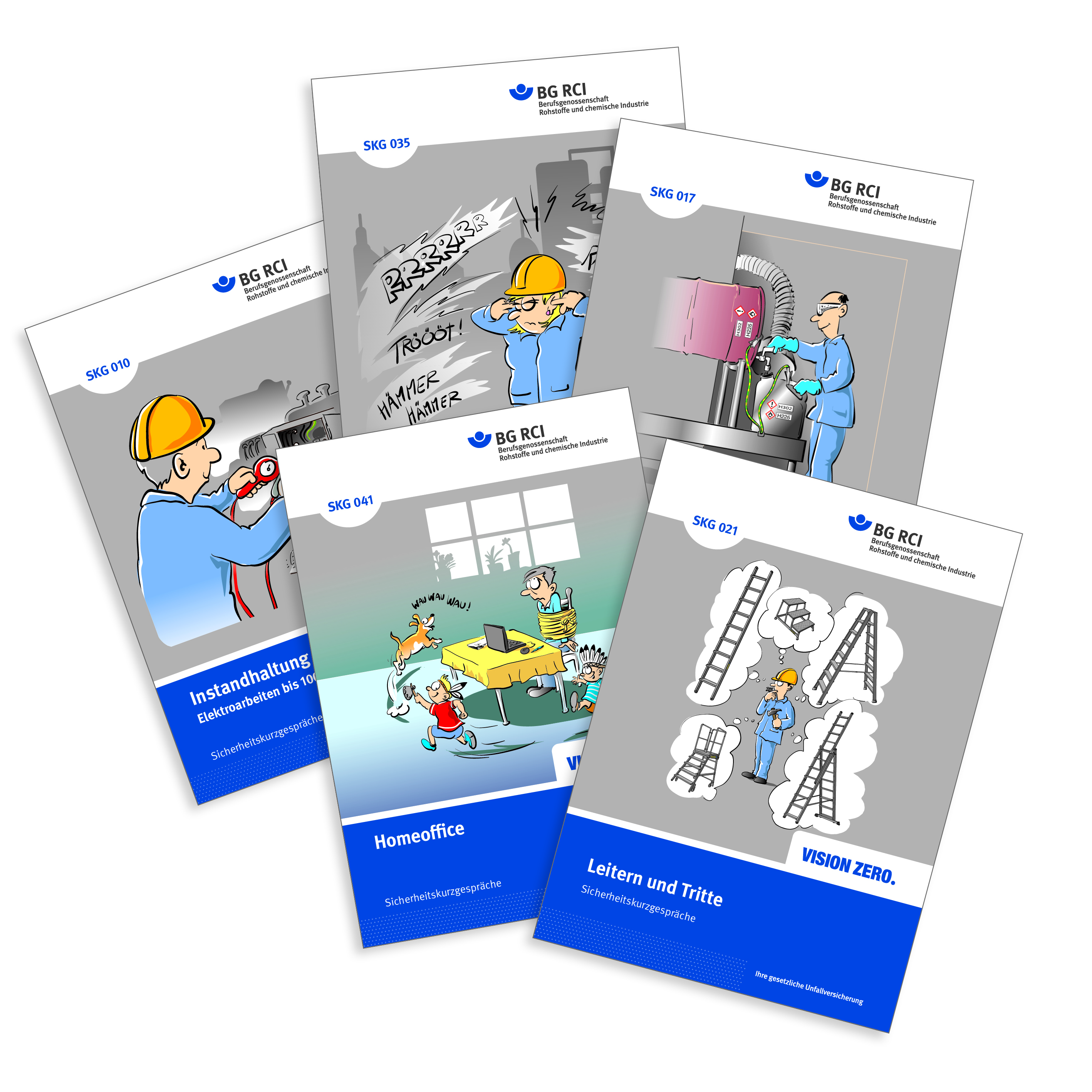 Die Reihe der Sicherheitskurzgesprächewird ständig um neue Themen ergänzt.
In den Druckfassungen finden Sie zu den einzelnen Lektionen weitere ausführliche Hinweise und Erläuterungen für Unterweisende.
Einen Überblick über die derzeit verfügbaren Themen erhalten Sie im Medienshop der BG RCI.
medienshop.bgrci.de
Seite 16